Муниципальное бюджетное образовательное учреждение дополнительного образования детей дом детского творчества Тацинского района Ростовской области
С Е М И Н А Р – П Р А К Т И К У М
«Организация учебно-воспитательной работы по формированию ЗОЖ и укреплению  здоровья обучающихся»


23 января 2016 г.
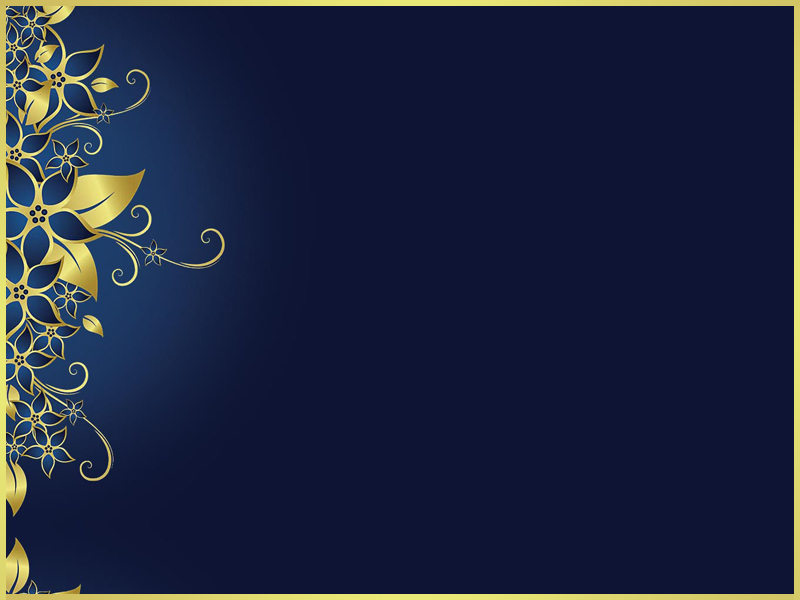 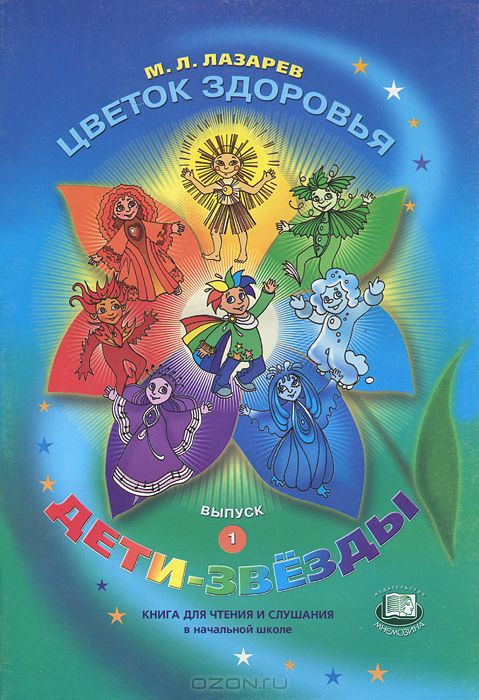 Цветок здоровья по М.Л. Лазареву
Думаю
ПОЮ И ГОВОРЮ
ЖИВУ В СЕМЬЕ
ДЫШУ
ПЬЮ И ЕМ
Я
ЗАКАЛИВАЮСЬ
ДВИГАЮСЬ
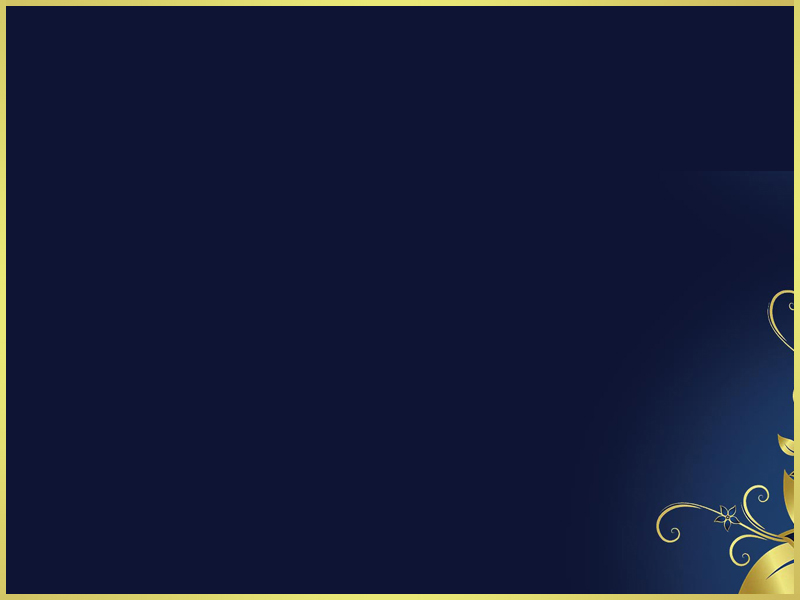 ЗДОРОВЬЕТВОРЯЩИЕ УСЛОВИЯ:
Радость творчества
 Установка на успех
 Признание удачи  другими
 Самоудовлетворение от труда
 Соощущение единства в группе
 Эмоциональная приподнятость
 Отсутствие физического переутомления
Понимание цели и возможность её достижения
Использование здоровьесберегающих технологий – залог успешности учебно-воспитательного процесса
САМЫЕ РАСПРОСТРАНЁННЫЕ
 ОТВЕТЫ ОБУЧАЮЩИХСЯ:

Ввести компьютерные игры;
Чаще ходить в походы;
Открыть новые направления работы, такие как Фитнес и Плавательный бассейн;
Кафе или буфет;
Тренажерный зал;
Проведение игр на свежем воздухе;
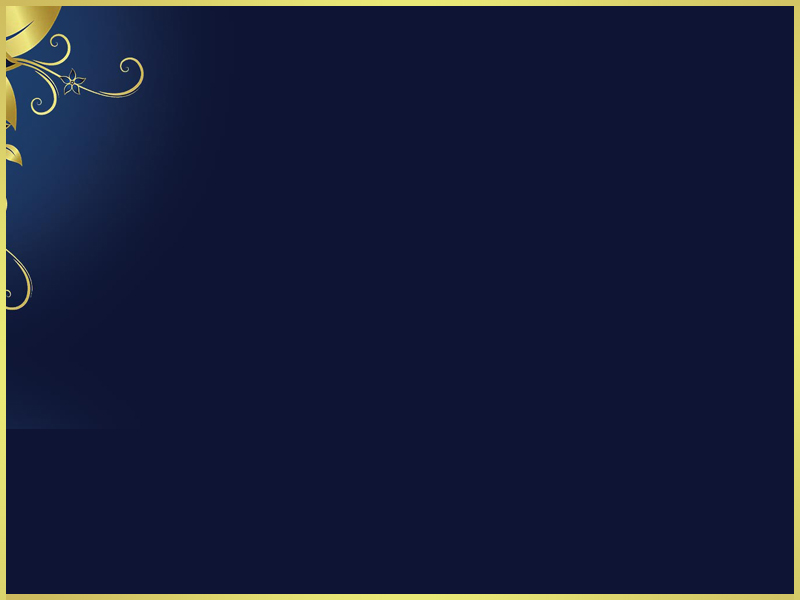 В.А. Сухомлинский:
«Забота о человеческом здоровье, тем более здоровье ребёнка - …это прежде всего, забота о гармонической полноте всех физических и духовных сил и венцом этой гармонии является радость творчества»
Важные показатели рациональной организации учебного процесса:
Использование здоровьесберегающих технологий

 Организация занятий на основе принципов здоровьесбережения
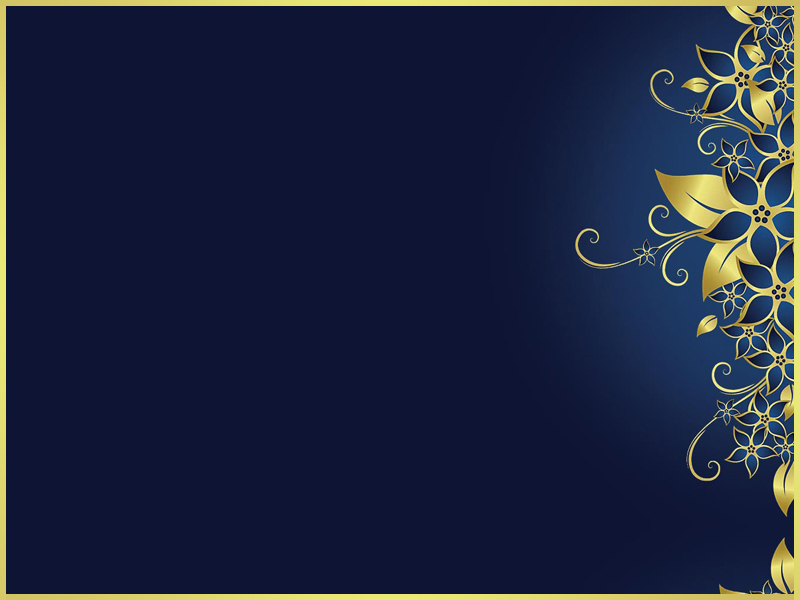 ЗДОРОВЬЕСБЕРЕГАЮЩАЯ ТЕХНОЛОГИЯ – это
Условия обучения ребёнка;
Рациональная организация учебного процесса;
 Соответствие учебной и физической нагрузки возрастным возможностям ребёнка;
Необходимый организованный двигательный режим.
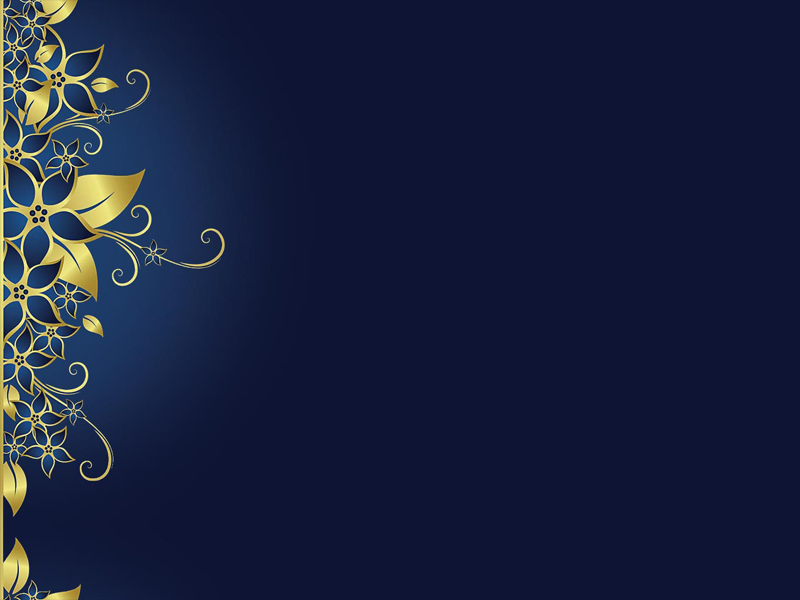 ЗДОРОВЬЕСБЕРЕГАЮЩАЯ ОБРАЗОВАТЕЛЬНАЯ ТЕХНОЛОГИЯ
- это система, создающая максимально возможные условия для сохранения, укрепления и развития духовного, эмоционального, интеллектуального, личностного и физического здоровья всех субъектов образования
ПРИНЦИПЫ ОБУЧЕНИЯ
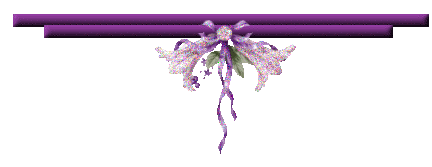 Учёт зоны работоспособности обучающихся
Распределение интенсивности умственной деятельности
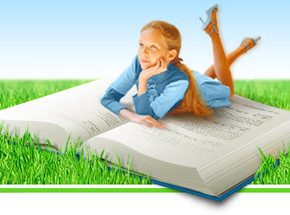 ЭТАПЫ ЗДОРОВЬЕСБЕРЕЖЕНИЯ
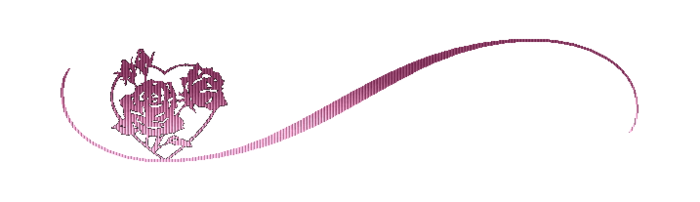 Эффективность усвоения знаний
 Утомление
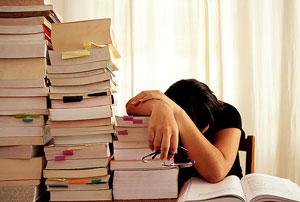 КРИТЕРИИ УЧЕБНОГО ЗАНЯТИЯ ЗДОРОВЬЕСБЕРЕГАЮЩЕЙ НАПРАВЛЕННОСТИ
Обстановка и гигиенические  условия в кабинете
«Санитарно-эпидемиологические требования к устройству, содержанию и организации режима работы образовательных организаций дополнительного 
образования детей» 
(утв. Главным государственным 
санитарным врачом РФ 
от 4 июля 2014 г. № 41        
2.4.4.3172-14
Число видов учебной деятельности

Средняя продолжительность и частота чередования видов учебной деятельности

 Применение активных методов обучения

 Физминутки и другие оздоровительные моменты

 Мотивация к учебной деятельности 
на занятии
Наличие на занятии вопросов, связанных со здоровьем и здоровым образом жизни


Психологический климат на занятии


Темп и особенности окончания занятия
СПОСОБЫ ОРИЕНТИРОВОЧНОЙ ОЦЕНКИ 
СОСТОЯНИЯ ЗДОРОВЬЯ ОБУЧАЮЩИХСЯ
РЕКОМЕНДУЕМ ТЕСТ-АНКЕТЫ:

 Ориентировочная оценка риска здоровья
 воспитанника

 Ориентировочная оценка риска нарушений зрения (для родителей)

 Ориентировочная  оценка риска сколиоза и других нарушений осанки
ПРАКТИЧЕСКАЯ ЧАСТЬ:«Дыхательная гимнастика по системе Вероники Воршип». (Днестрянская Е.В.) «Арттерапия в детском театре». (Шляхова Н.А.).  «Психологическая подготовка воспитанников к участию     в конкурсных мероприятиях»  (из опыта работы педагога-хореографа  Сиротиной Е.А.).